Toimipaikat seutukunnittain Varsinais-Suomessa 2022
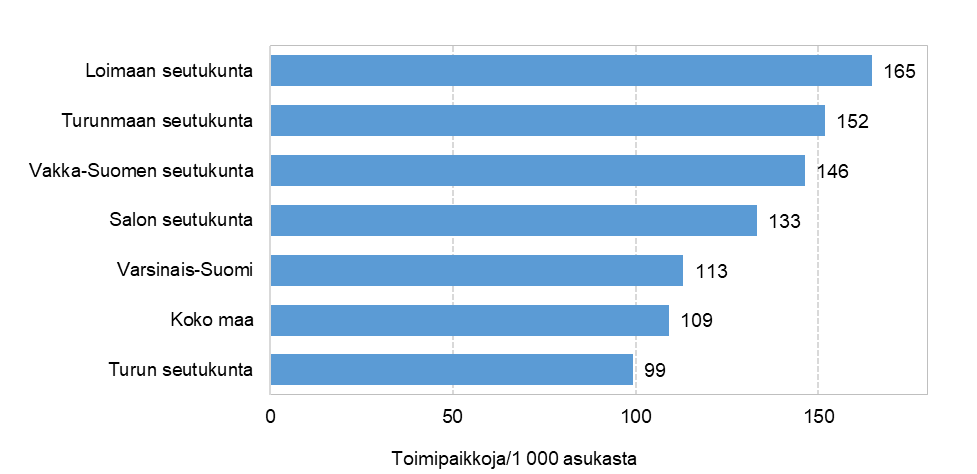 Vuonna 2023 tehdyssä laskennassa mukana laajentunut tilastoyksiköiden joukko. Yritysten lukumäärä kasvaa kokonaisuudessaan noin 50 %.
Uusien tilastoyksiköiden vaikutus muihin muuttujiin kuin yritysten lukumäärään on pääosin hyvin pieni.
Vuoden 2023 aluerajat Lähde: Tilastokeskus
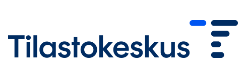